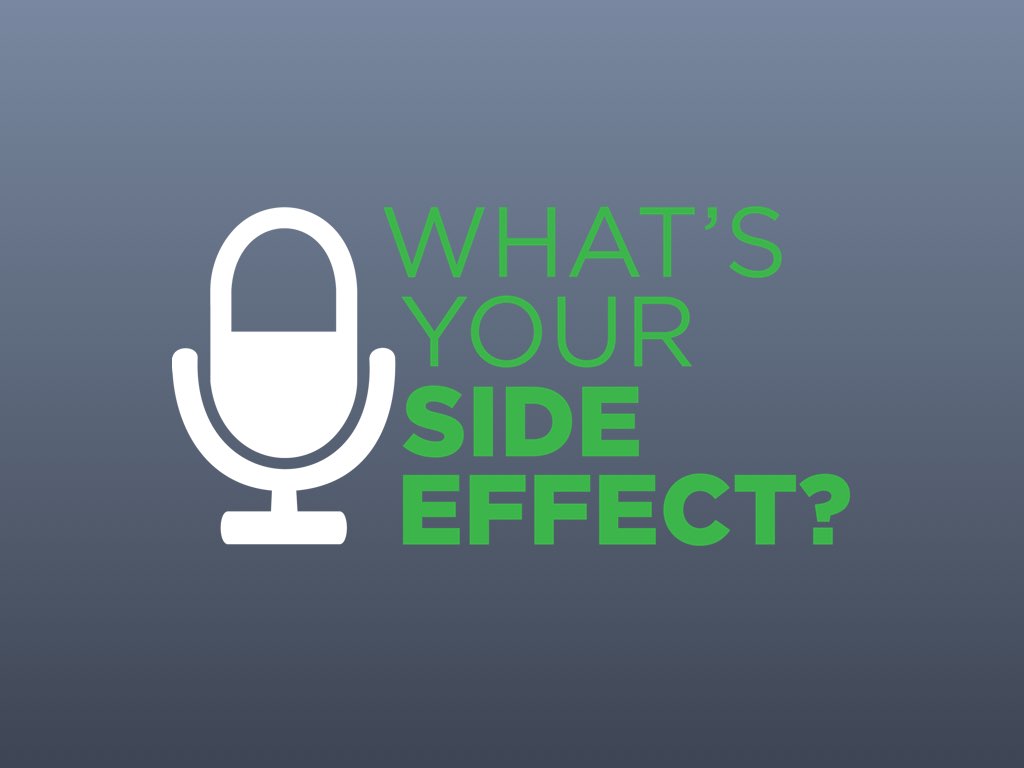 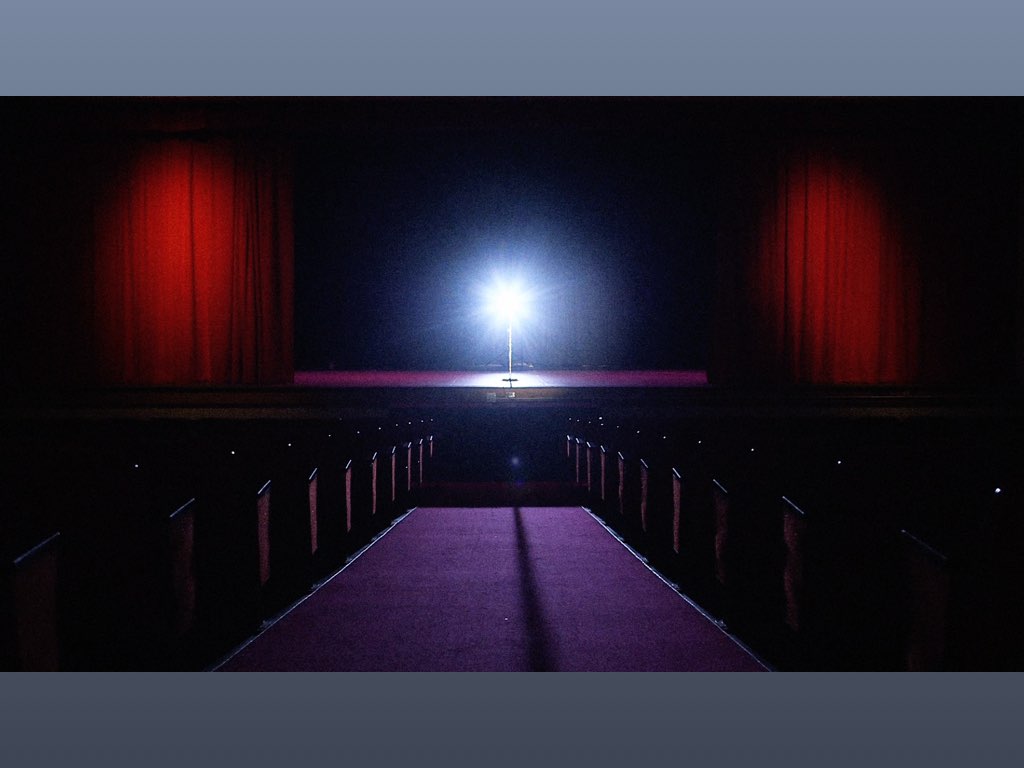 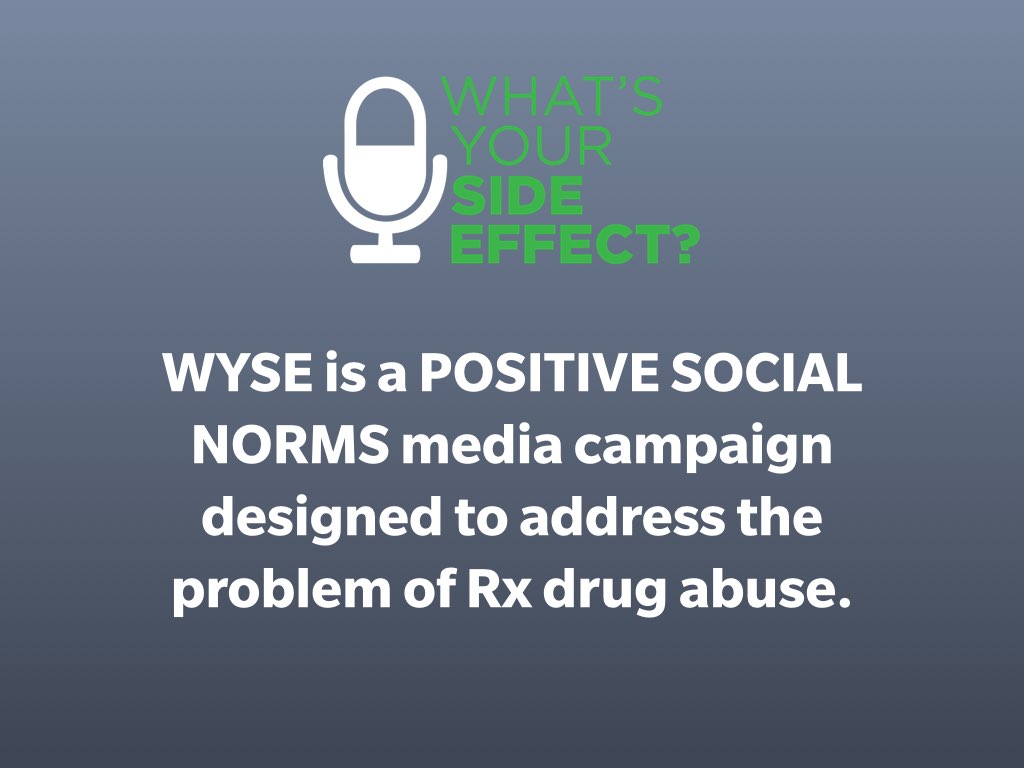 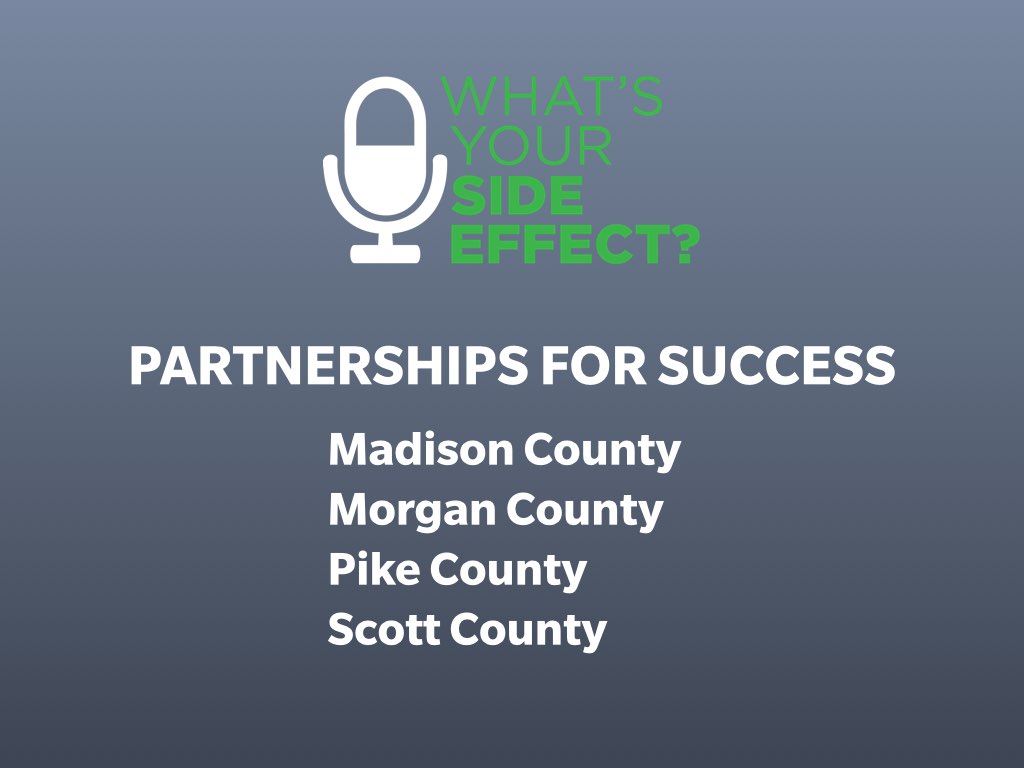 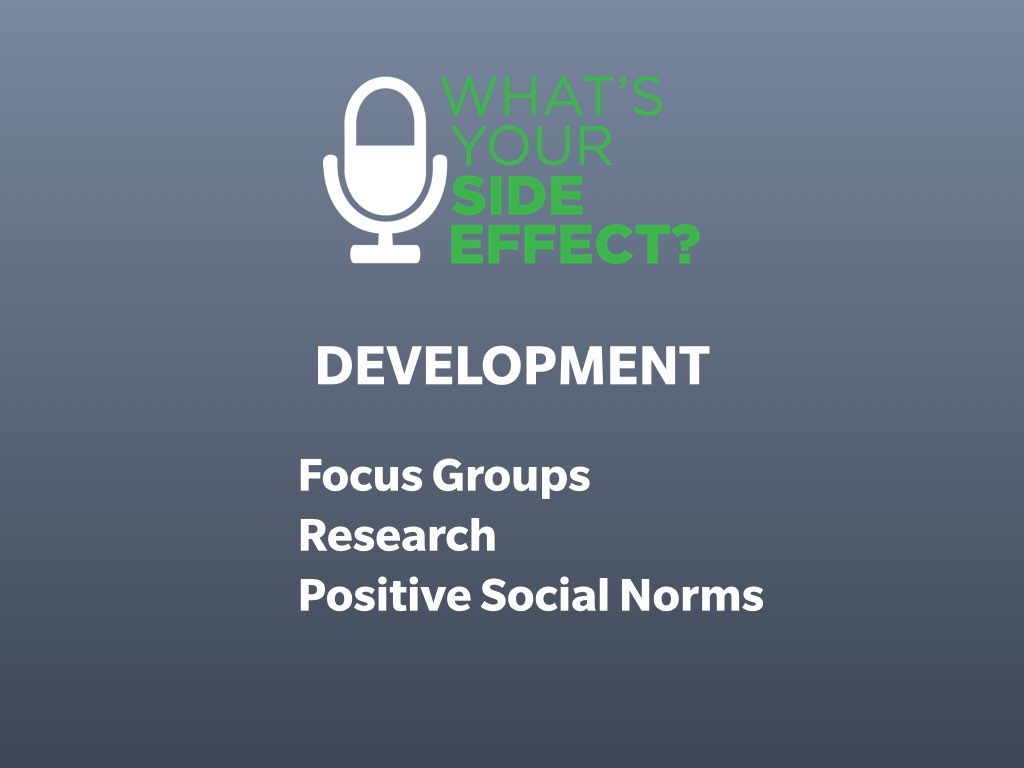 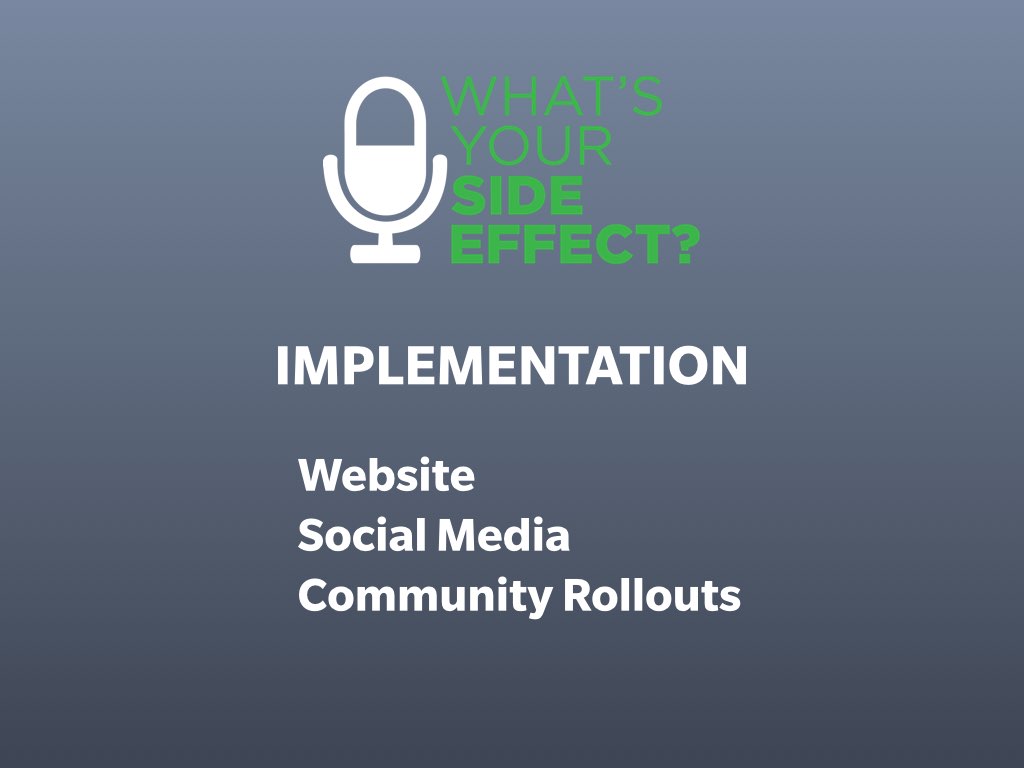 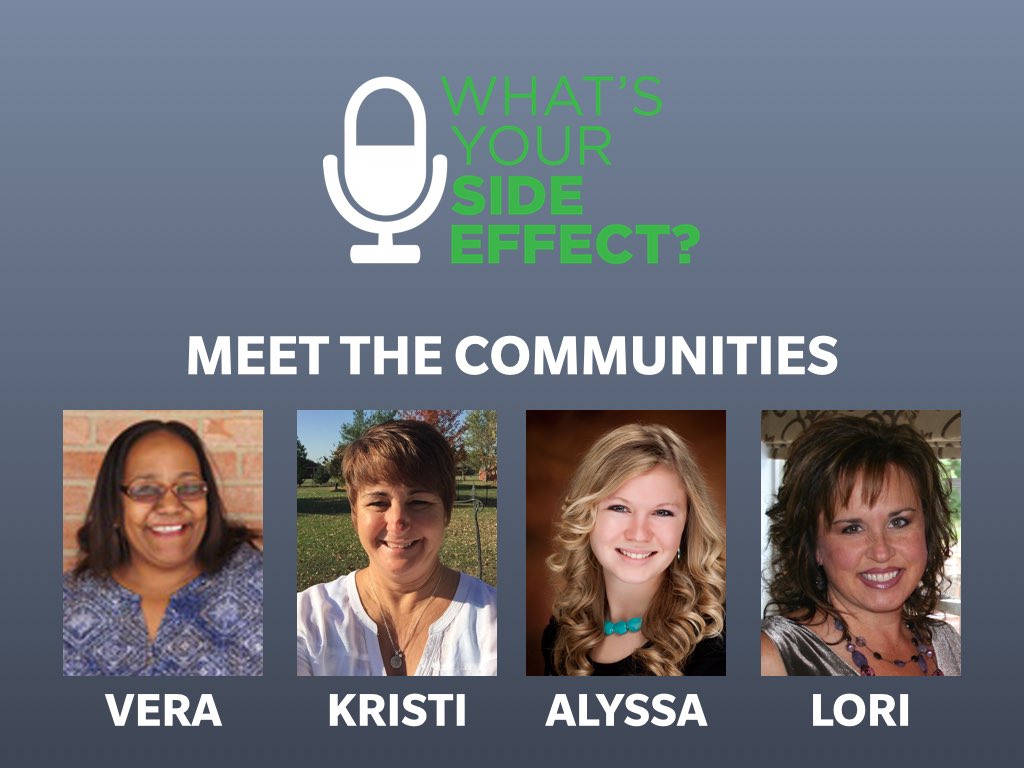 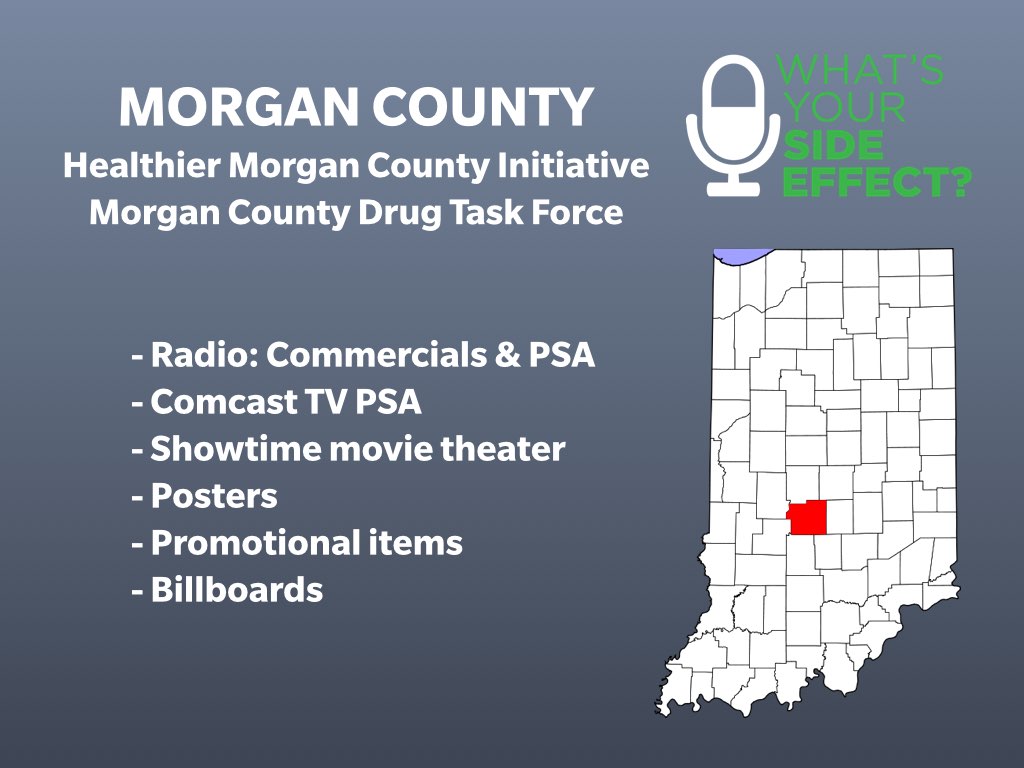 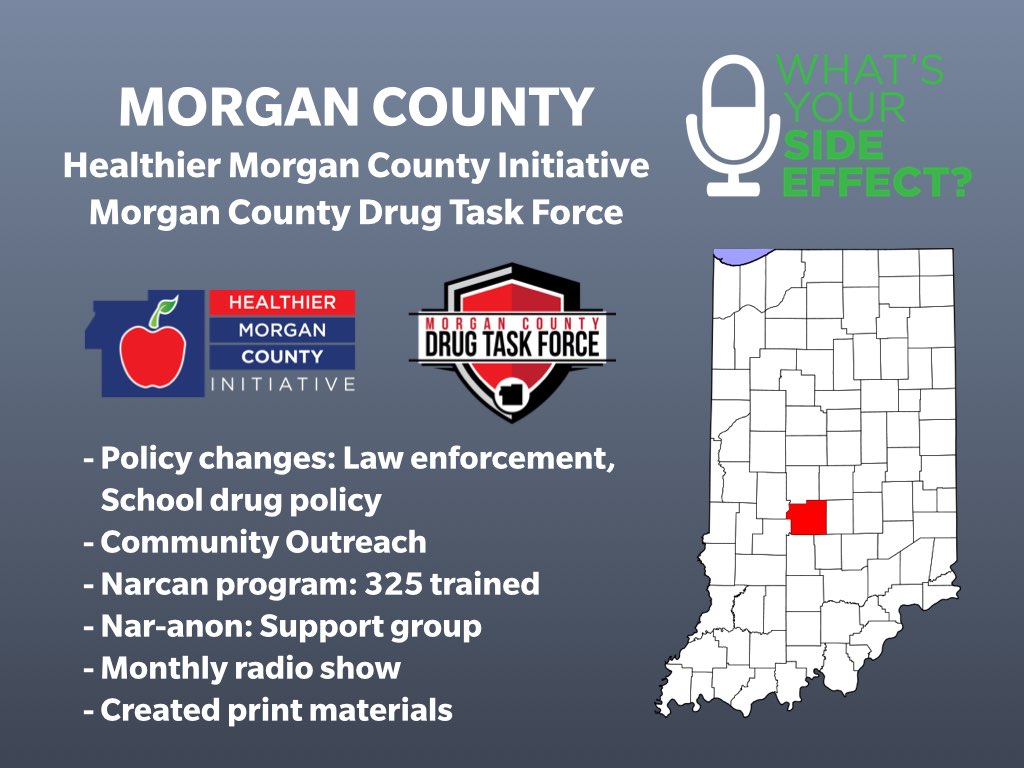 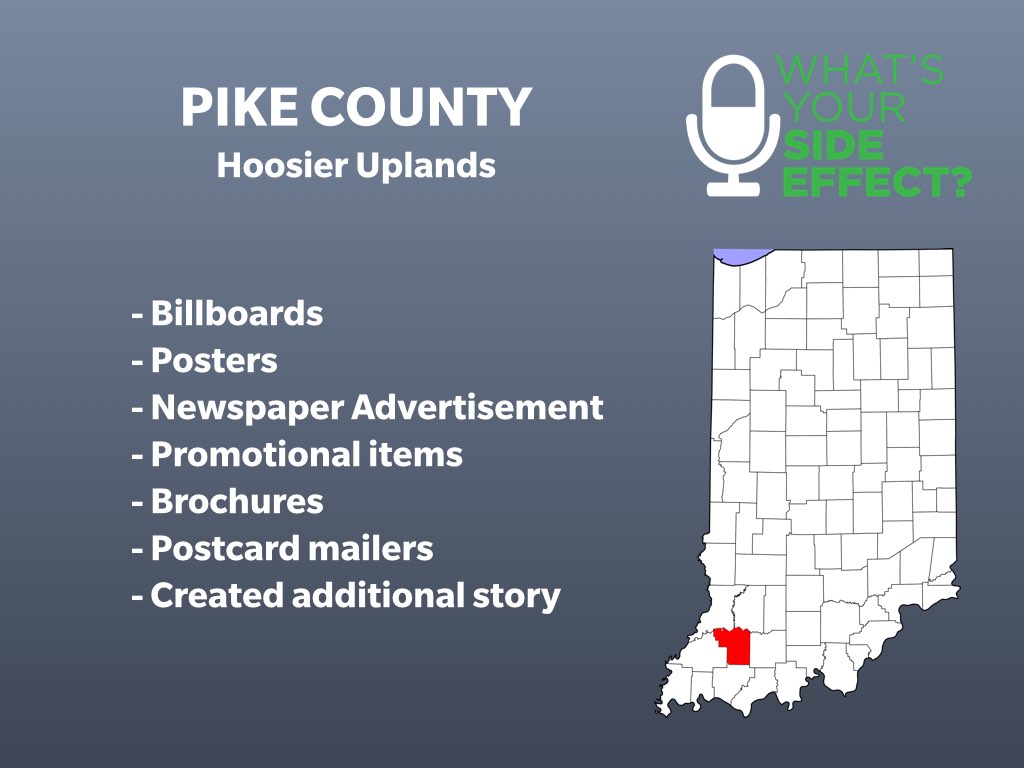 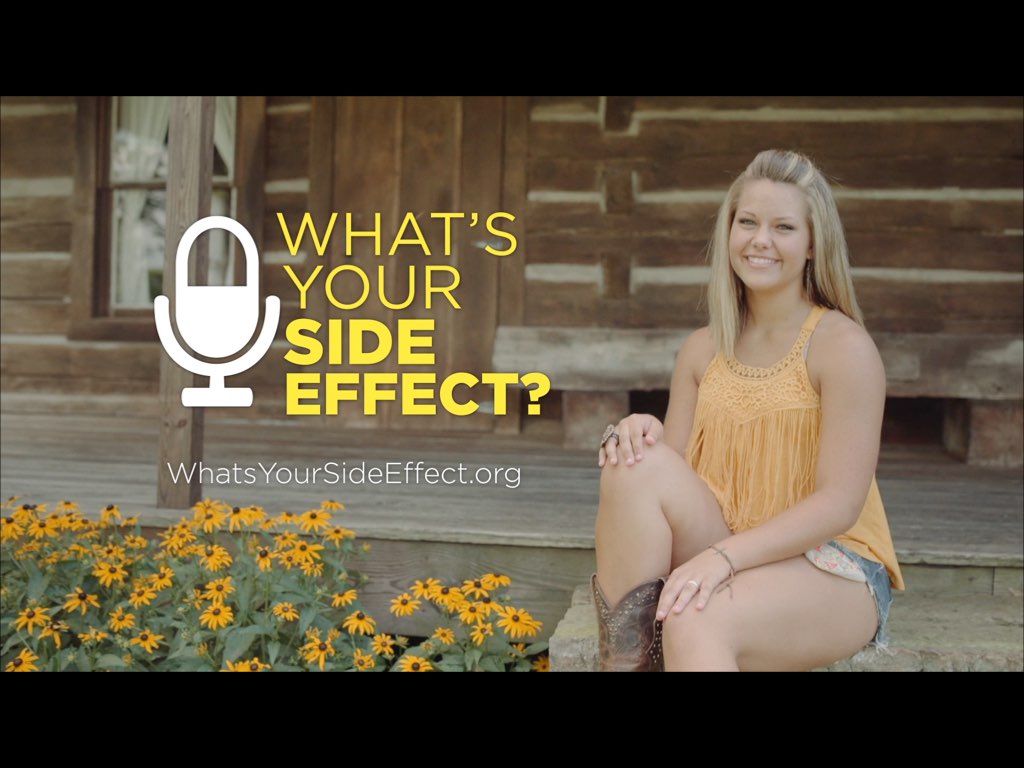 [Speaker Notes: http://whatsyoursideeffect.org/stories/]
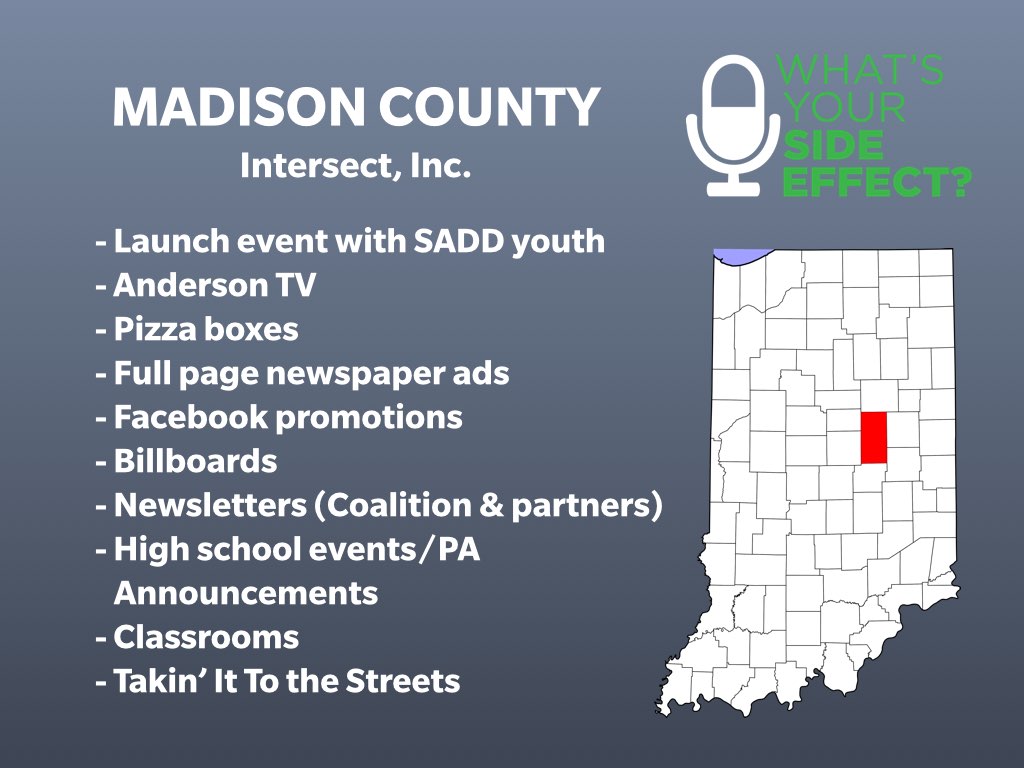 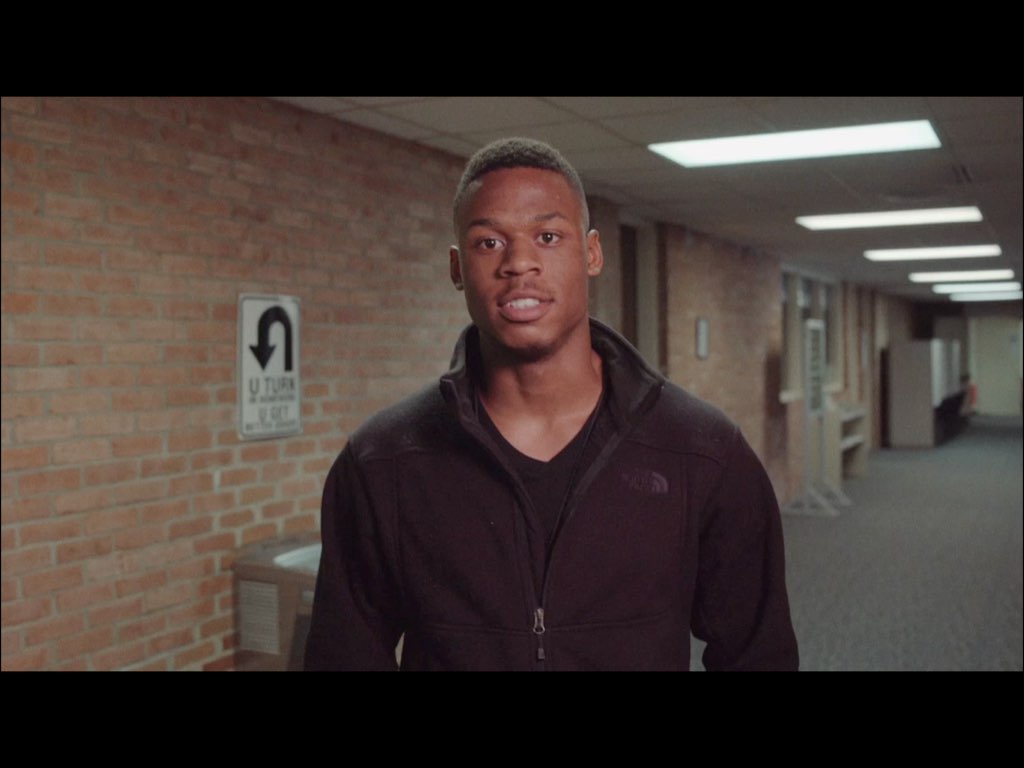 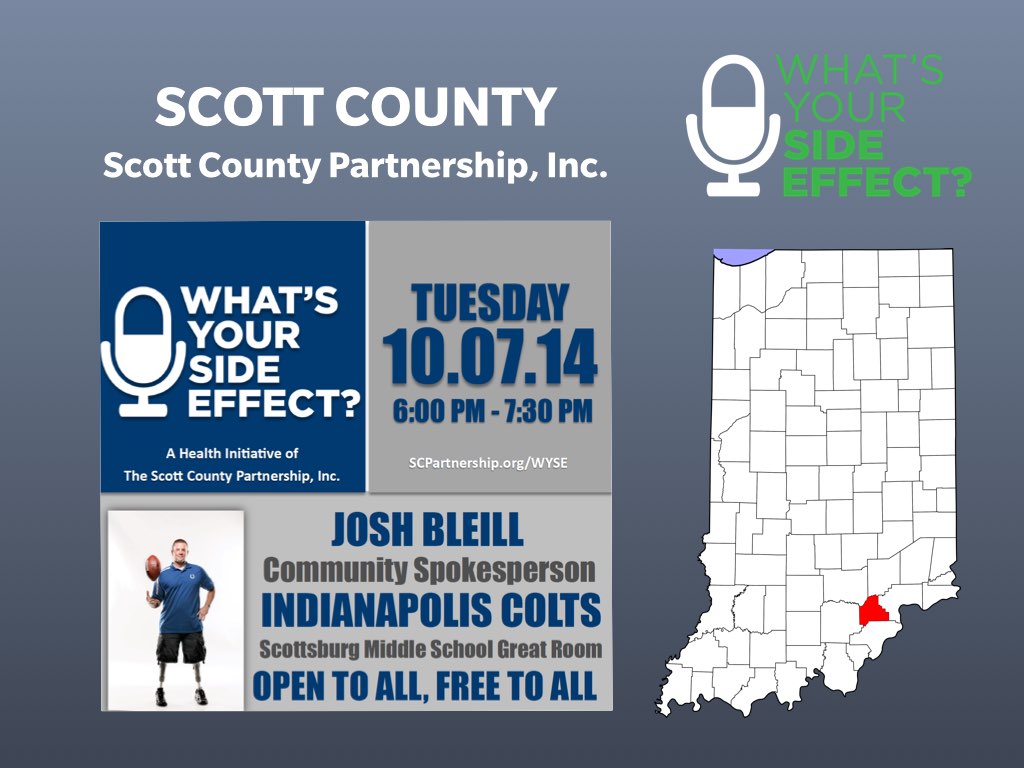 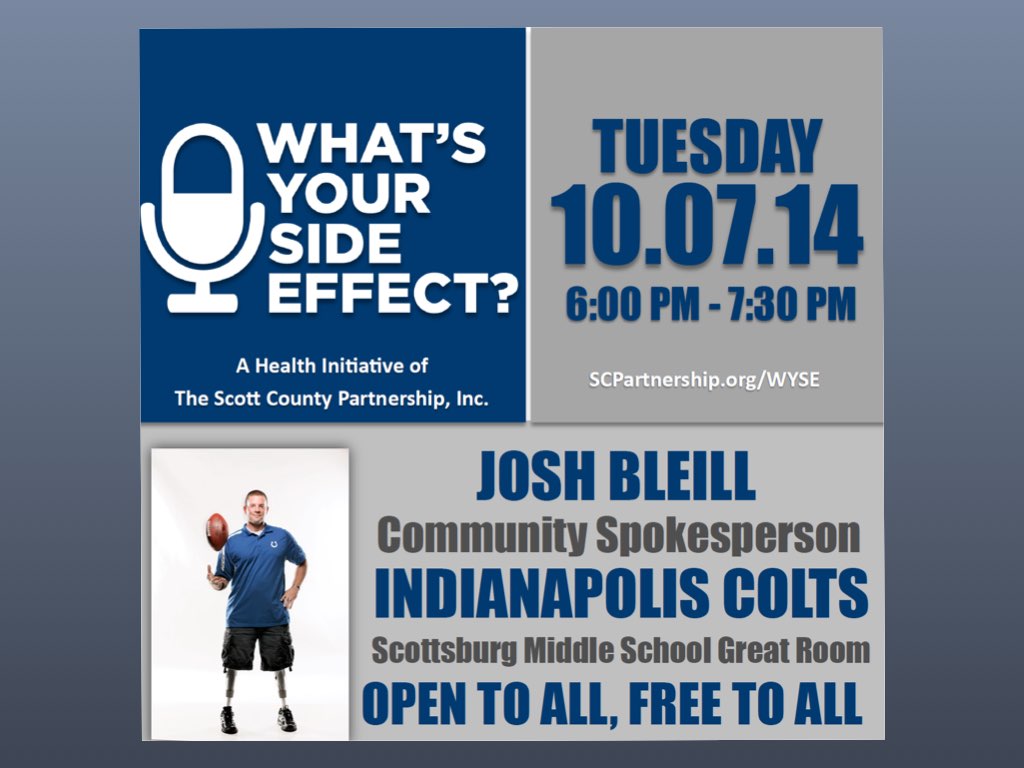 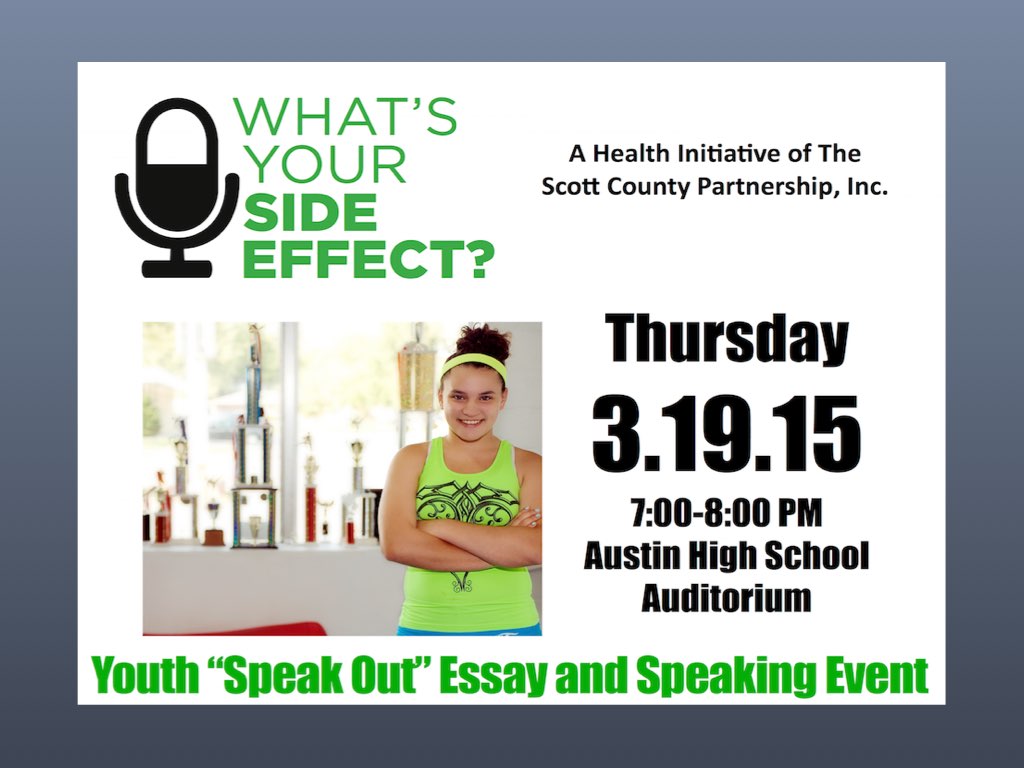 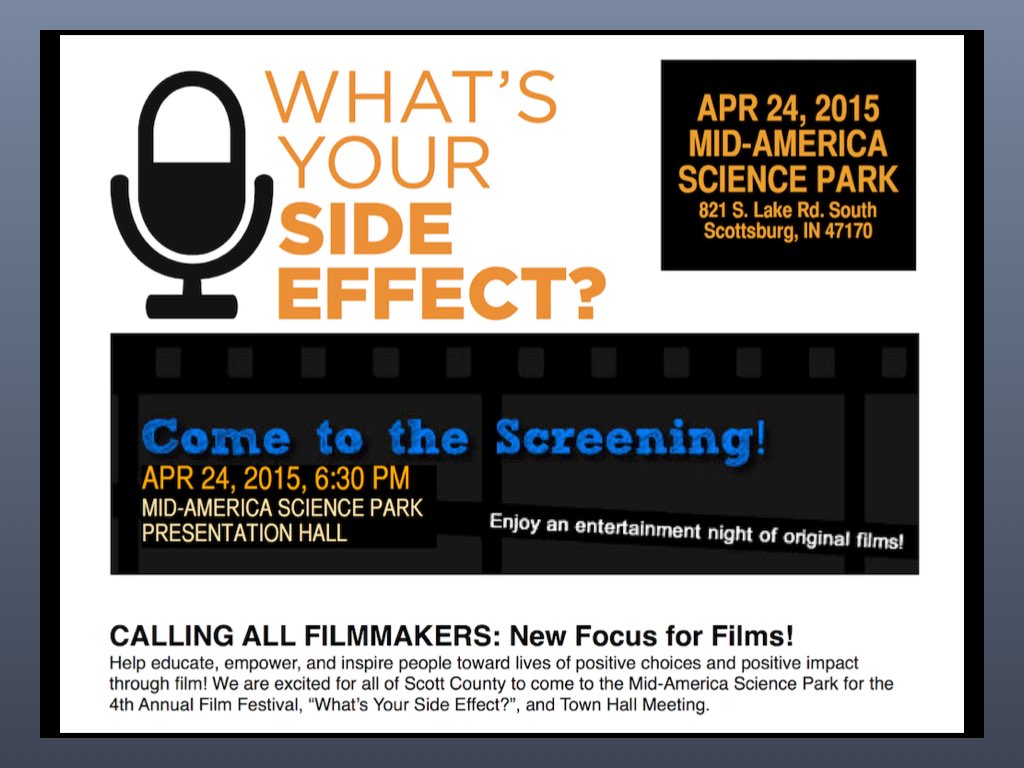 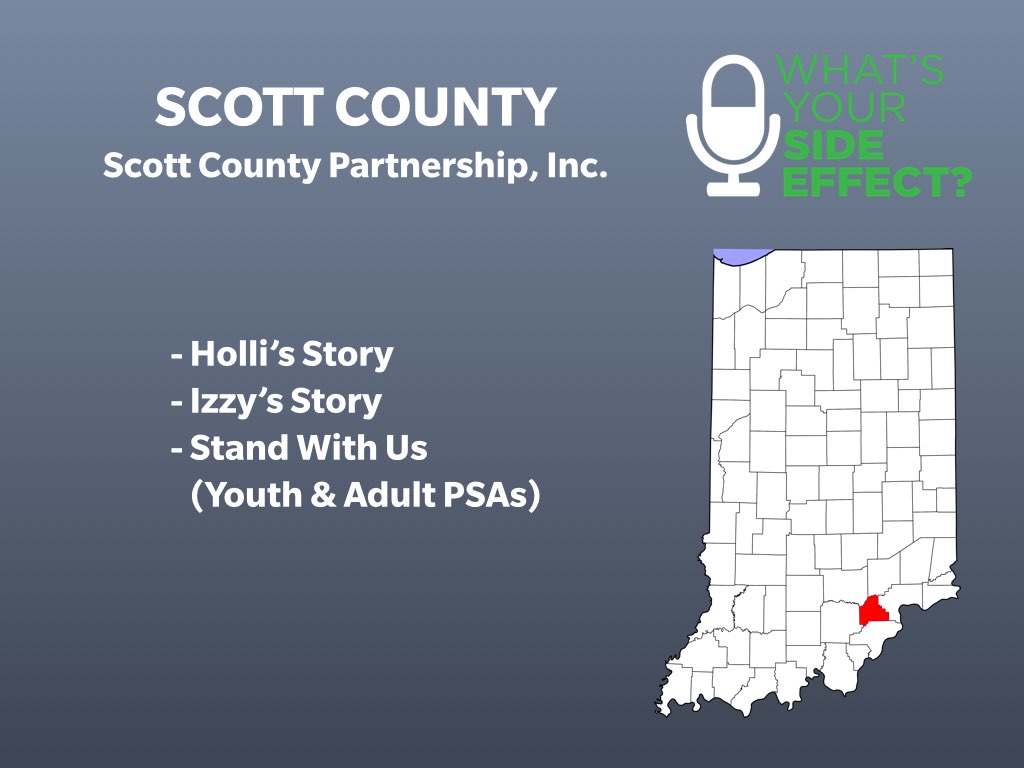 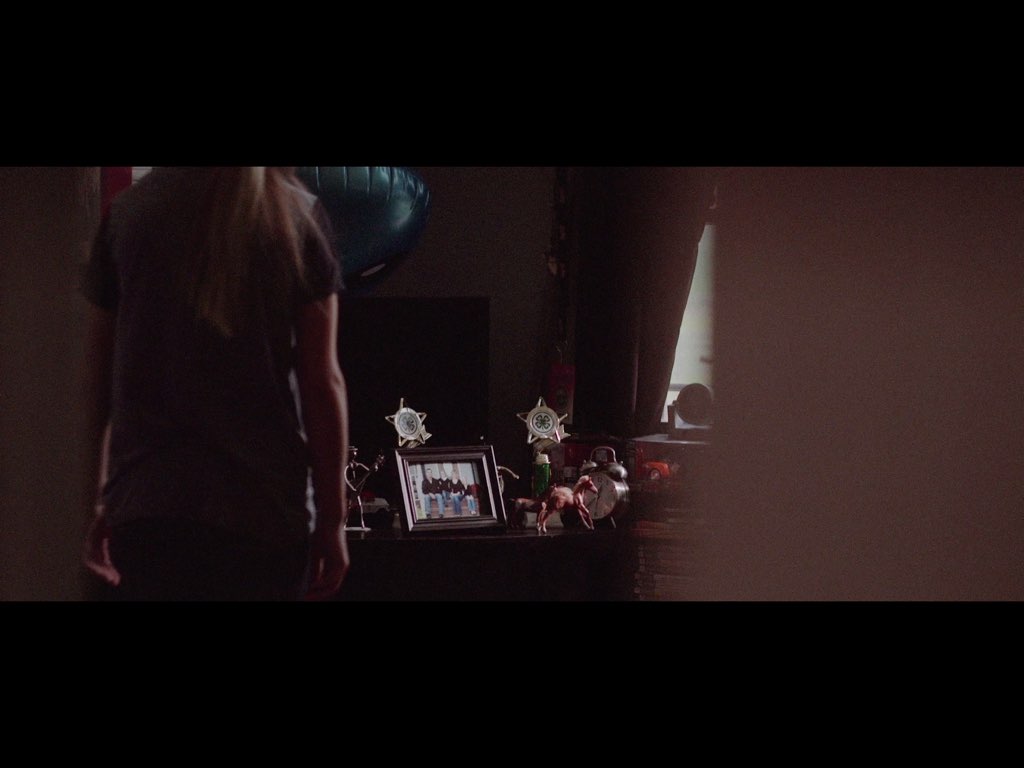 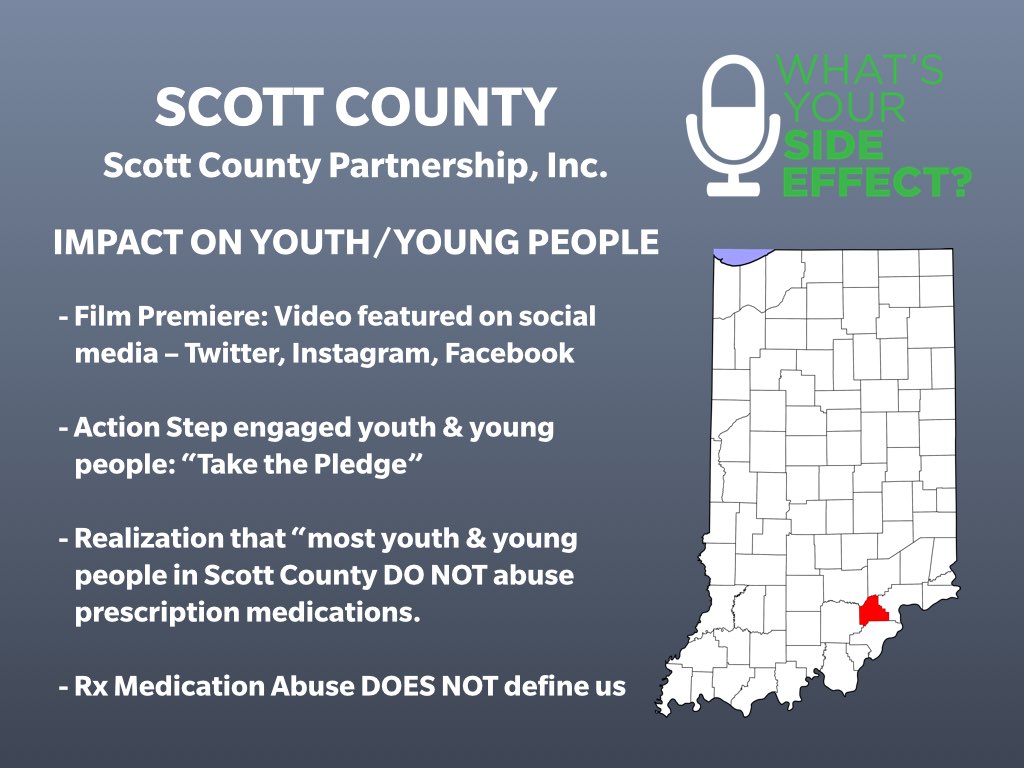 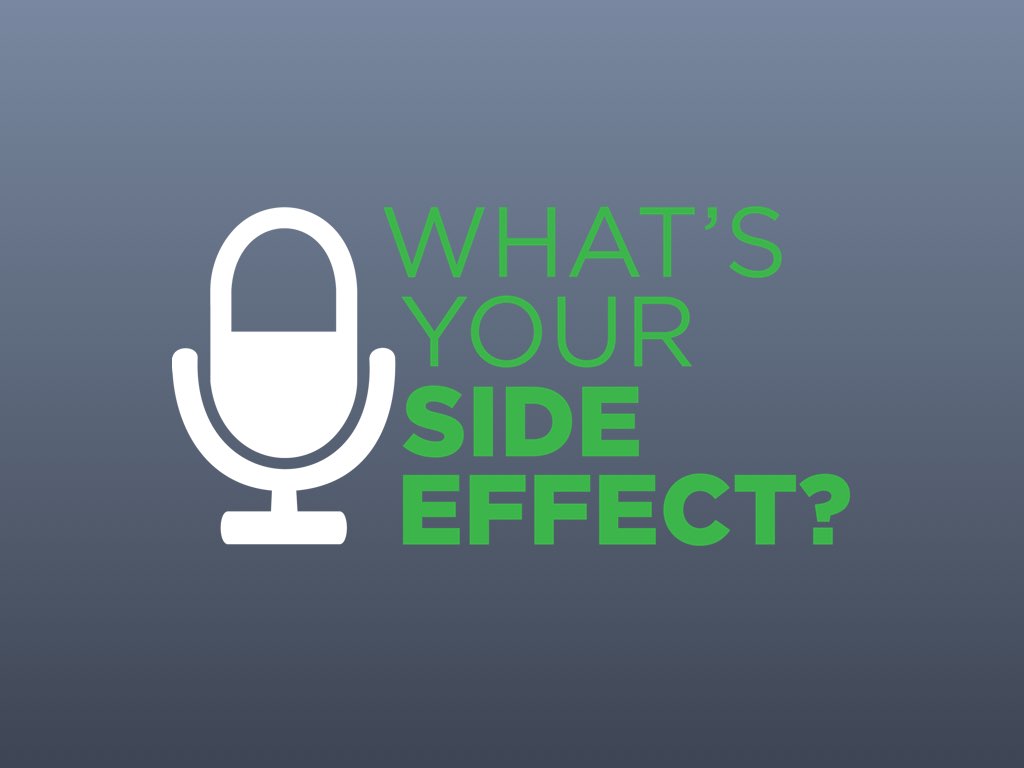